Communication in online learning
Razia Isaeva 
Khazar University 
UTRAIN project 
26.09.2023
1
Agenda
Agenda
Who am I?
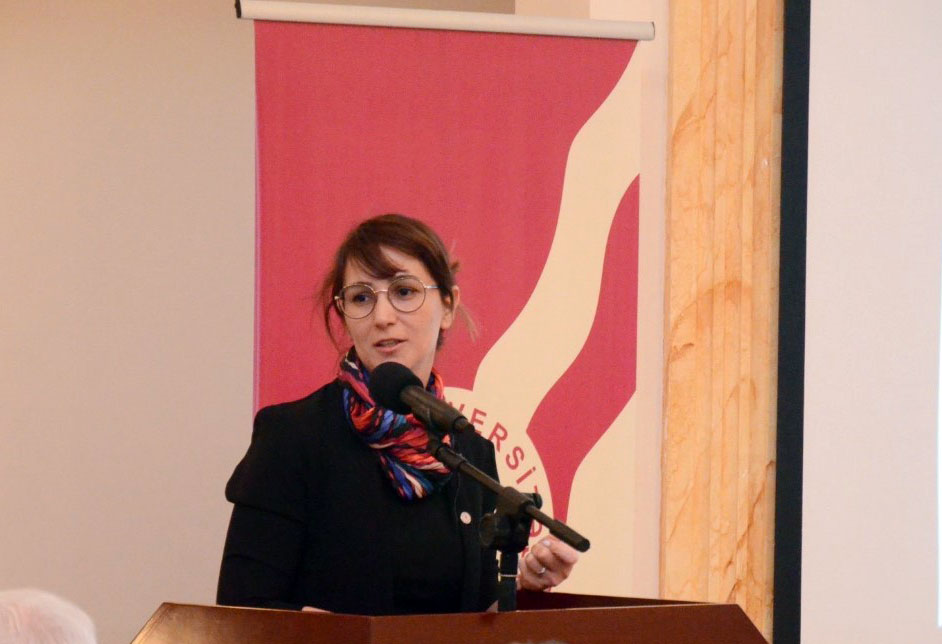 Director of development of Khazar University 
Teaching Managerial subjects for more than 20 years, courses include OB, HRM, MGT, Educational Leadership, Creativity and Innovation in Education
Researching HE, specifically Student Engagement 
Working with EC projects for more than 20 years 
Leading international, multicountry projects for more than 20 years 
ERASMUS+ Higher Education Reform Expert
Introduction
Importance of communication in online learning
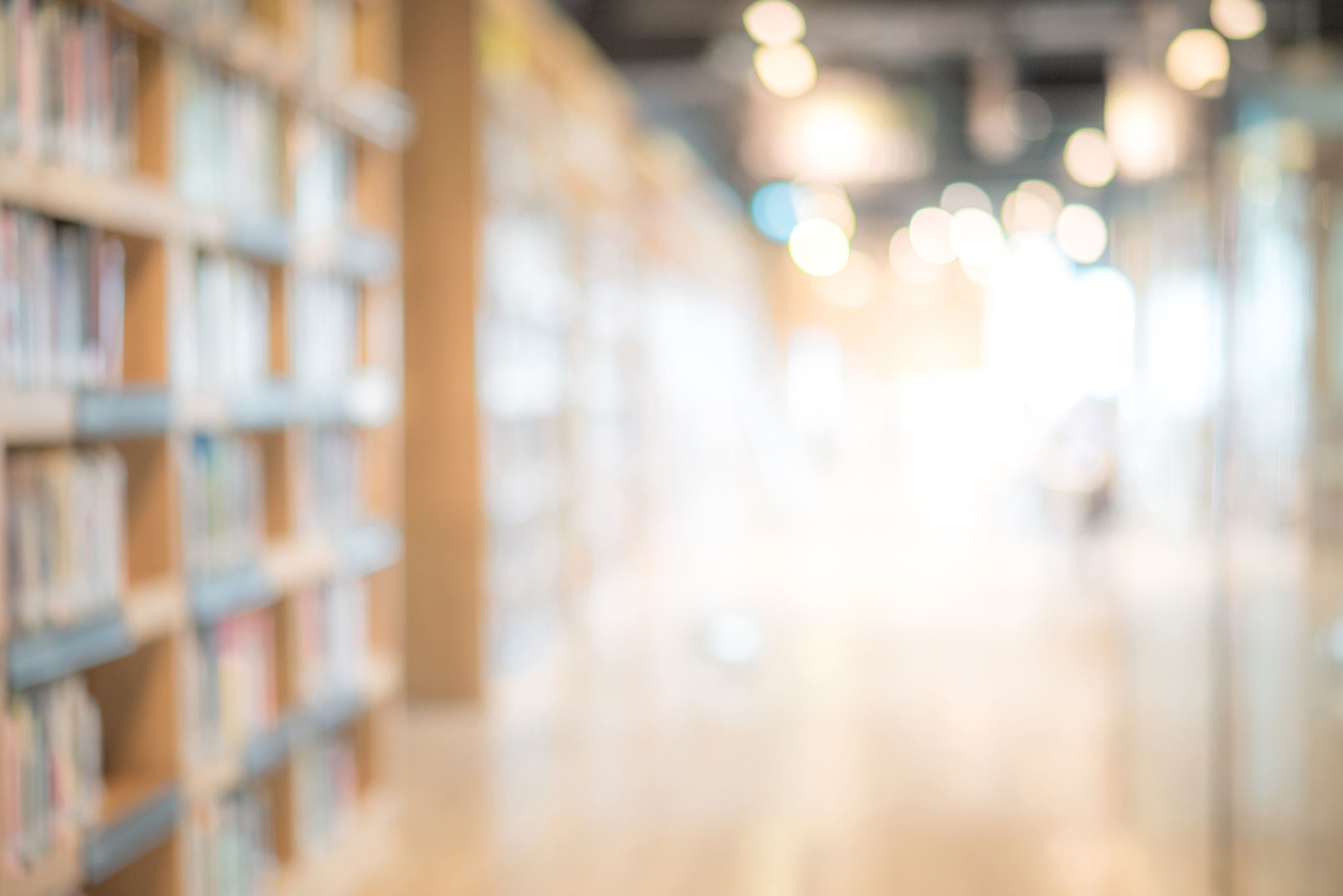 Collobarative learning promotes deep learning, critical thinking, shared understanding, long-term retention (Garrison, Anderson and Archer, 2001)
Built-in communication creates a community of learners (especially during Covid-19 outbreak it was important that students do not feel isolated)
Impact of an online communication
Community development – online interactions, interaction with peers and facilitators (Nagel et al.,2009)
Some studies have found that students are looking for entertainemnt in online communication 
Nevertheless, online leraning should be well facilitated and inclusive to stimulate the particaption of the introverts 
Some studies indicated that online dynamic discussions impacts the course completion (Davies and Graff, 2005; Swan et al., 2000)
‘Invisible’ students had low grades and completion rates (Nagel et., 2009)
Student Variables
Self-direction 
Self-determination 
Self-regulation 
Procrastination because of feeling isolated 
Lack of certain skills – language, writing, and technology 
Student’s preference of richer communication like dialogue (Isaeva et al., 2020)
Total transition to online education – 2020Case of one University in Azerbaijan
Gender 
Male – 50% 
Female – 47.50 %
LGBT – 2.5 %
Years of study
1st – 22.50% 
2nd – 27.50% 
3rd – 17.50% 
4th – 25% 
5th – 7.5%
Schools
Economics and MGT – 85% 
Humanities, Education and Social Sciences – 15%
Benefits of online learning according to students
57.50% of students think that it saves time 
While 53.50% think it is comfortable to learn from home, 30% remained neutral 
Flexibility faced doubt where 35% agreed, 33,5% disagreed, and 32.50% remained neutral 
52% think it reduced the cost
46% disagreed that it presents more networking opportunities
Increased computer literacy - majority of students remained neutral (probably indicating that if there is no guidance, students do not benefit and learn)
Student Experiences with online learning
More than 13% of students had no prior online learning experiences before Covid-19 
More than 62% of them used social media before 
54% never used writing blogs
Although more than 44% used to do online assignments
More than 64% of students said that they better learn in face-to-face classes than in online 
More than 35% of students were not satisfied with the quality of student-teacher interactions during online classes
Over 40% of students were not satisfied
Online vs face-to-face
62% of students used smartphones to access online classes 
75% of students preferred to have video-conferencing 
More than 40 % of students were not satisfied with online learning 
67% of students said that they prefer to have face-to-face classes

“I think that online classes don’t have the same effect as our normal classes. Therefore, I don't prefer any of the means of online teaching.”
Teachers’ variables and challenges
Pedagogical and technological skills and abilities 
Digital Competence  - being able to access and deploy digital resources for pedagogical purposes (Gudmundsdottir & Hatlevik, 2018) 
Teachers’ high repertoire of teaching methods 
Ability to manage online discussions 
Facilitating skills 
Challenges 
‘Invisible’ students
Reinforcement of participation (compulsory vs voluntary)
Strong communication skills
Institutional variables
Design for balanced LMS
Synchronous model 
Asynchronous model
Foster collaboration 
Structure assignments in a colloborative way 
Convey critical messages through the online platform
Useful techniques
Modelling (Collins et al., 1987)
Scaffolding (Collins et al., 1987)
Coaching (especially peer-to-peer) (Dennen, 2003)
Rubrics 
Feedback 
Consultancy online
15
THANK YOU!
16